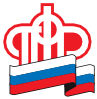 ВНИМАНИЕ!
Пенсионный фонд России и Фонд социального  страхования объединяются в единый
Фонд пенсионного и социального страхования  Российской Федерации (Социальный фонд России)
	С 1 января 2023 года в Волгоградской области все государственные услуги в области социального обеспечения, возложенные ранее на Пенсионный фонд и Фонд социального страхования, будут оказываться 
в объединенных офисах клиентского обслуживания. Социального фонда России
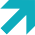 Клиентская служба (на правах отдела) в Кумылженском муниципальном районе Волгоградской области


403402, Волгоградская область, Кумылженский район, ст.Кумылженская, пер.Островского, 27
PFR.GOV.RU